บทที่ 2 แนวทางการวัดและประเมินผลการเรียนรู้ตามหลักสูตรแกนกลางการศึกษาขั้นพื้นฐาน พุทธศักราช 2551
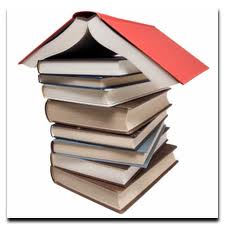 เนื้อหา
1.จุดมุ่งหมายของการวัดและประเมินผลการเรียนรู้
2. การกำกับดูแลคุณภาพทางการศึกษา
3. หลักการวัดและประเมินผลการเรียนรู้ ตามหลักสูตรแกนกลางการศึกษาขั้นพื้นฐาน 2551
4. องค์ประกอบของการวัดและประเมินผลการเรียนรู้
5. เกณฑ์การวัดและประเมินผลการเรียนรู้
6. กรอบการวัดและประเมินผลการเรียนรู้ตามหลักสูตรสถานศึกษา
7. แนวทางการวัดและประเมินผลการเรียนรู้
1.บทนำ
มาตรา 74 แห่ง พรบ.การศึกษาแห่งชาติ พ.ศ. 2542 กำหนดให้มีหลักสูตรการศึกษาขั้นพื้นฐาน พ.ศ. 2544 ยึดหลักความมีเอกภาพด้านนโยบายความหลากหลายในการปฏิบัติ เป็นหลักสูตรที่มีโครงสร้างหลักสูตรยึดหยุ่น  มุ่งเน้นด้านความรู้ ความคิด ความสามารถ คุณธรรม กระบวนการเรียนรู้ และความรับผิดชอบต่อสังคม เพื่อพัฒนาคนให้มีความสมดุล 
 โดยยึดหลักผู้เรียนเป็นสำคัญ
2. จุดมุ่งหมายของการวัดและประเมินผลการเรียนรู้
1.การวัดและประเมินเพื่อพัฒนาผู้เรียน เป็นการประเมินระหว่างการเรียนการสอน (Formative assessment)
เครื่องมือที่ใช้ประเมิน 
	การสังเกต การซักถาม สรุปประเด็น การใช้แฟ้มสะสมงาน เพื่อนประเมินเพื่อน 
สิ่งสำคัญที่สุดในการประเมินเพื่อพัฒนา คือ การให้ข้อมูลย้อนกลับในลักษณะคำแนะนำที่เชื่อมโยงความรู้
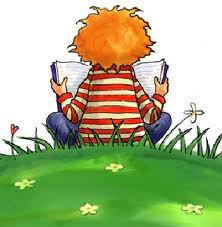 จุดมุ่งหมายของการวัดและประเมินผลการเรียนรู้  (ต่อ)
2.การวัดและประเมินเพื่อตัดสินผลการเรียน เป็นการประเมินสรุปผลการเรียน (Summative assessment)
เครื่องมือที่ใช้ประเมิน  : แบบทดสอบ
สิ่งสำคัญที่สุดในการประเมินคือ การให้โอกาสผู้เรียนแสดงความรู้ความสามารถด้วยวิธีการที่หลากหลาย และมีเกณฑ์การตัดสินมากกว่าใช้การเปรียบเทียบระหว่างผู้เรียน
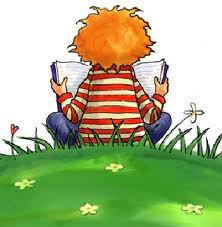 3. การกำกับดูแลคุณภาพทางการศึกษา
คือ การตรวจสอบความก้าวหน้าในการเรียนรู้ของผู้เรียน    เพื่อนำผลมาใช้ในการพัฒนาต่อไป
หลักสูตรแกนกลางการศึกษาขั้นพื้นฐาน พ.ศ. 2551 กำหนดให้มีการวัดและประเมินผลการเรียนรู้ 4 ระดับ ได้แก่
ระดับชั้นเรียน
ระดับสถานศึกษา
ระดับเขตพื้นที่การศึกษา
ระดับชาติ
3.1การประเมินระดับชั้นเรียน
เป็นการวัดและประเมินผลที่อยู่ในกระบวนการเรียนการสอน ผู้สอนประเมินผลการเรียนรู้ตามตัวชี้วัดที่กำหนดไว้ในแต่ละหน่วยการเรียนรู้
 ตรวจสอบผู้เรียนว่ามีผลการเรียนรู้มากน้อยเพียงใด
 ประเมินเพื่อตัดสิน (การประเมินผลกลางภาค หรือปลายภาค)
 ใช้ปรับปรุงการเรียนการสอน
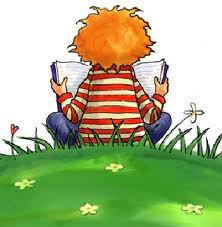 3.2 การประเมินระดับสถานศึกษา
เป็นการตรวจสอบผลการเรียนรู้รายปี/รายภาค  ผลการประเมินการอ่าน การคิดวิเคราะห์และการเขียน คุณลักษณะพึงประสงค์และกิจกรรมพัฒนาผู้เรียน และเป็นการประเมินเพื่อให้ได้ข้อมูลเกี่ยวกับการจัดการศึกษา
 ผลการประเมินจะเป็นข้อมูลและสารสนเทศ
เพื่อปรับปรุงนโยบาย หลักสูตร โครงการ หรือวิธีการจัดการเรียนการสอน
 เพื่อจัดทำแผนพัฒนาคุณภาพการศึกษาของสถานศึกษาตามแนวทางการประกันคุณภาพการศึกษา
 เพื่อรายงานผลการจัดการศึกษาต่อคณะกรรมการสถานศึกษาขั้นพื้นฐาน สำนักงานเขตพื้นที่การศึกษา สำนักงานคณะกรรมการการศึกษาขั้นพื้นฐาน ผู้ปกครองและชุมชน
3.3 การประเมินระดับเขตพื้นที่การศึกษา
เพื่อใช้ข้อมูลเป็นพื้นฐานในการพัฒนาคุณภาพการศึกษาระดับเขตพื้นที่การศึกษา 
 วิธีการประเมิน โดยใช้วิธีการและเครื่องมือที่เป็นมาตรฐานซึ่งจัดทำโดยเขตพื้นที่การศึกษา
3.4 การประเมินระดับชาติ
เป็นการประเมินคุณภาพผู้เรียนระดับชาติ ตามมาตรฐานการเรียนรู้ของหลักสูตรแกนกลางการศึกษาขั้นพื้นฐาน
สถานศึกษาต้องจัดให้ผู้เรียนทุกคนได้รับการประเมิน
    (ป.3,6 ม.3,6) 
ผลการประเมินใช้เป็นข้อมูลในการเทียบเคียงคุณภาพการศึกษาในระดับต่างๆ เพื่อนำไปใช้วางแผนยกระดับคุณภาพการจัดการศึกษา เป็นข้อมูลสนับสนุนการตัดสินใจในระดับนโยบายของประเทศ
4. หลักการวัดและประเมินผลการเรียนรู้
การวัดและประเมินผลการเรียนรู้ เป็นกระบวนการเก็บรวบรวม ตรวจสอบ ตีความผลการเรียนรู้ และพัฒนาการด้านต่างๆ ของผู้เรียน ตามมาตรฐานการเรียนรู้ ตัวชี้วัดของหลักสูตร
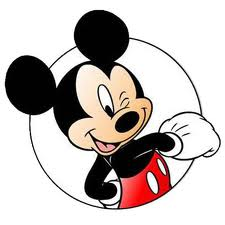 แนวทางในการตัดสินใจเกี่ยวกับการวัดและประเมินผลการเรียนรู้ตามหลักสูตรสถานศึกษา
1.สถานศึกษาเป็นผู้รับผิดชอบการวัดและประเมินผลการเรียนรู้ โดยเปิดโอกาสให้ผู้เกี่ยวข้องมีส่วนร่วม
2. การวัดและประเมินผลการเรียนรู้ มีจุดมุ่งหมายเพื่อพัฒนาผู้เรียน และตัดสินผลการเรียน
3. การวัดและประเมินผลการเรียนรู้ ต้องสอดคล้องและครอบคลุมมาตรฐานการเรียนรู้ ตัวชี้วัด ตามกลุ่มสาระการเรียนรู้ จัดให้มีการประเมินการอ่าน คิดวิเคราะห์และเขียน คุณลักษณะอันพึงประสงค์  กิจกรรมการพัฒนาผู้เรียน
หลักการวัดและประเมินผลตามหลักสูตรสถานศึกษา (ต่อ)
4. การวัดและประเมินผลการเรียนรู้ เป็นส่วนหนึ่งของกระบวนการจัดการเรียนการสอน  ต้องดำเนินการด้วยเทคนิควิธีการที่หลากหลาย   โดยตั้งอยู่บนความเที่ยงตรง ความยุติธรรมและเชื่อถือได้
5. การประเมินผู้เรียน พิจารณาจากพัฒนาการของผู้เรียน ความประพฤติ การสังเกตพฤติกรรมการเรียนรู้ การร่วมกิจกรรม การทดสอบ
6. เปิดโอกาสให้ผู้เรียนและผู้ที่เกี่ยวข้องตรวจสอบผลการประเมินผลการเรียนรู้
หลักการวัดและประเมินผลตามหลักสูตรสถานศึกษา (ต่อ)
7. ให้มีการเทียบโอนผลการเรียนระหว่างสถานศึกษาและระหว่างรูปแบบการศึกษาต่างๆ
8. ให้สถานศึกษาจัดทำเอกสารหลักฐานการศึกษา เพื่อเป็นหลักฐานการประเมินผลการเรียนรู้ รายงานผลการเรียน วุฒิการศึกษา รับรองผลการเรียนของผู้เรียน
5. องค์ประกอบการวัดและประเมินผลการเรียนรู้
การเรียนรู้
 8 กลุ่มสาระ
การอ่าน คิดวิเคราะห์ และเขียน
คุณภาพผู้เรียน
คุณลักษณะอันพึงประสงค์ 8
กิจกรรมพัฒนาผู้เรียน
5.1การวัดและประเมินผลตามกลุ่มสาระการเรียนรู้
ผู้สอนใช้วิธีการวัดและประเมินผลการเรียนรู้ ด้วยวิธีการที่หลากหลายบูรณาการในการเรียนการสอน เพื่อให้ผลการประเมินสะท้อนความรู้ความสามารถที่แท้จริงของผู้เรียน ต้องให้ความสำคัญกับการประเมินระหว่างเรียน มากกว่าการประเมินปลายภาค
8 กลุ่มสาระการเรียนรู้
1. กลุ่มสาระการเรียนรู้ภาษาไทย
2. กลุ่มสาระการเรียนรู้คณิตศาสตร์
3. กลุ่มสาระการเรียนรู้ภาษาต่างประเทศ
4. กลุ่มสาระการเรียนรู้วิทยาศาสตร์
5. กลุ่มสาระการเรียนรู้สุขศึกษาและพลศึกษา
6. กลุ่มสาระการเรียนรู้สังคมศึกษา ศาสนา และวัฒนธรรม
7. กลุ่มสาระการเรียนรู้การงานอาชีพและเทคโนโลยี
8.กลุ่มสาระการเรียนรู้ศิลปะ
5.2 การประเมินการอ่าน การคิดวิเคราะห์ และการเขียน
เป็นการประเมินศักยภาพของผู้เรียนในการอ่าน การคิดวิเคราะห์และการเขียน 
สถานศึกษาต้องดำเนินการอย่างต่อเนื่อง สรุปผลรายงานเป็นรายปี เพื่อวินิจฉัย ใช้ข้อมูลพัฒนาผู้เรียน ประเมินเลื่อนชั้น ตลอดจนการจบการศึกษาระดับต่างๆ
การประเมินการอ่าน คิดวิเคราะห์ และเขียน
หนังสือ เอกสาร โทรทัศน์ อินเทอร์เน็ต สื่อต่างๆ สรุปเป็นความรู้ความเข้าใจ
อ่าน (รับสาร)
วิเคราะห์ สังเคราะห์ หาเหตุผล แก้ปัญหาและสร้างสรรค์
คิดวิเคราะห์
ถ่ายทอดความรู้ ความคิด สื่อสารให้ผู้อื่นเข้าใจ
เขียน (สื่อสาร)
5.3 การประเมินคุณลักษณะอันพึงประสงค์
5.4 การประเมินกิจกรรมพัฒนาผู้เรียน
6. เกณฑ์การวัดและประเมินผลการเรียนรู้
ระดับประถมศึกษา
 ระดับมัธยมศึกษา
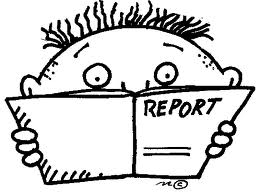 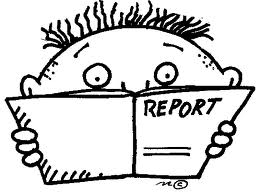 6.1 ระดับประถมศึกษา
6.1.1การตัดสินผลการเรียน
1. ผู้เรียนต้องมีเวลาเรียนไม่น้อยกว่าร้อยละ 80
2. ผู้เรียนต้องได้รับการประเมินทุกตัวชี้วัดและผ่านเกณฑ์ที่กำหนด
3. ผู้เรียนต้องได้รับการตัดสินผลการเรียนทุกรายวิชา
4. ผู้เรียนต้องได้รับการประเมิน การอ่าน คิดวิเคราะห์ การเขียน คุณลักษณะพึงประสงค์ กิจกรรมพัฒนาผู้เรียน
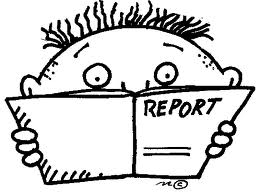 6.1 ระดับประถมศึกษา (ต่อ)
6.1.2 การให้ระดับผลการเรียน
1. การตัดสินผลการเรียนตามกลุ่มสาระ สถานศึกษาสามารถให้ระดับผลการเรียน 8 ระดับ กำหนดเกณฑ์ผ่านร้อยละ 50 แต่ละวิชา
2. การประเมินการอ่าน คิดวิเคราะห์และเขียน คุณลักษณะพึงประสงค์ ผลการประเมิน ผ่าน-ไม่ผ่าน
กรณีผ่าน= ดีเยี่ยม, ดี, ผ่าน
3. กิจกรรมพัฒนาผู้เรียน ผลการประเมิน ผ่าน-ไม่ผ่าน
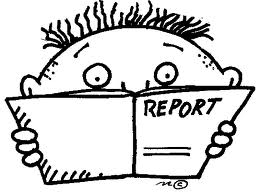 6.1 ระดับประถมศึกษา (ต่อ)
6.1.3 การเลื่อนชั้น
1. ผู้เรียนมีเวลาเรียนตลอดปีการศึกษาไม่น้อยกว่าร้อยละ 80 ของเวลาเรียนทั้งหมด
2. ผู้เรียนมีผลการประเมิน ผ่านทุกรายวิชาพื้นฐาน
3. ผู้เรียนมีผลการประเมิน การอ่าน คิดวิเคราะห์และเขียน คุณลักษณะพึงประสงค์ กิจกรรมพัฒนาผู้เรียน ผ่านตามเกณฑ์ที่กำหนด
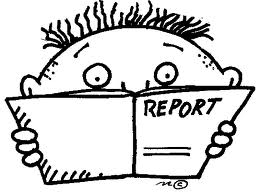 6.2 ระดับมัธยมศึกษา
6.2.1การตัดสินผลการเรียน
1. ผู้เรียนต้องมีเวลาเรียนไม่น้อยกว่าร้อยละ 80
2. ผู้เรียนต้องได้รับการประเมินทุกตัวชี้วัดและผ่านเกณฑ์ที่กำหนด
3. ผู้เรียนต้องได้รับการตัดสินผลการเรียนทุกรายวิชา
4. ผู้เรียนต้องได้รับการประเมิน การอ่าน คิดวิเคราะห์ การเขียน คุณลักษณะพึงประสงค์ กิจกรรมพัฒนาผู้เรียน
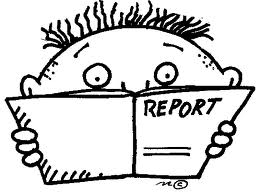 6.2 ระดับมัธยมศึกษา (ต่อ)
6.2.2 การให้ระดับผลการเรียน
1. การตัดสินผลการเรียนตามกลุ่มสาระ สถานศึกษาสามารถให้ระดับผลการเรียน 8 ระดับ กำหนดเกณฑ์ผ่านร้อยละ 50 แต่ละวิชา
2. การประเมินการอ่าน คิดวิเคราะห์และเขียน คุณลักษณะพึงประสงค์ ผลการประเมิน ผ่าน-ไม่ผ่าน
กรณีผ่าน= ดีเยี่ยม, ดี, ผ่าน
3. กิจกรรมพัฒนาผู้เรียน ผลการประเมิน ผ่าน-ไม่ผ่าน
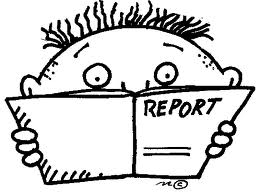 เกณฑ์การจบระดับมัธยมศึกษาตอนต้น
1. ผู้เรียนรายวิชาพื้นฐานและเพิ่มเติมไม่เกิน 81 หน่วยกิต โดยมีรายวิชาพื้นฐาน 66 หน่วยกิต และรายวิชาเพิ่มเติมตามที่สถานศึกษากำหนด
2. ผู้เรียนต้องได้หน่วยกิต ตลอดหลักสูตรไม่น้อยกว่า 77 หน่วยกิต โดยมีรายวิชาพื้นฐาน 66 หน่วยกิต และรายวิชาเพิ่มเติมไม่น้อยกว่า 11 หน่วยกิต
3. ผู้เรียนมีผลการประเมินคุณลักษณะอันพึงประสงค์ในระดับผ่านเกณฑ์การประเมิน
4. ผู้เรียนมีผลการประเมินการอ่าน คิดวิเคราะห์และเขียน ในระดับผ่านเกณฑ์
5. ผู้เรียนมีผลการประเมินเข้าร่วมกิจกรรมพัฒนาผู้เรียน ผ่านเกณฑ์การประเมิน ตามที่สถานศึกษากำหนด
เกณฑ์การจบระดับมัธยมศึกษาตอนปลาย
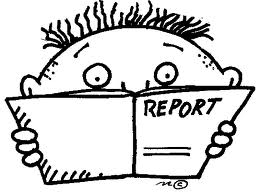 1. ผู้เรียนรายวิชาพื้นฐานและเพิ่มเติมไม่เกิน 81 หน่วยกิต โดยมีรายวิชาพื้นฐาน 41 หน่วยกิต และรายวิชาเพิ่มเติมตามที่สถานศึกษากำหนด
2. ผู้เรียนต้องได้หน่วยกิต ตลอดหลักสูตรไม่น้อยกว่า 77 หน่วยกิต โดยมีรายวิชาพื้นฐาน 41 หน่วยกิต และรายวิชาเพิ่มเติมไม่น้อยกว่า 36 หน่วยกิต
3. ผู้เรียนมีผลการประเมินคุณลักษณะอันพึงประสงค์ในระดับผ่านเกณฑ์การประเมิน
4. ผู้เรียนมีผลการประเมินการอ่าน คิดวิเคราะห์และเขียน ในระดับผ่านเกณฑ์
5. ผู้เรียนมีผลการประเมินเข้าร่วมกิจกรรมพัฒนาผู้เรียน ผ่านเกณฑ์การประเมิน ตามที่สถานศึกษากำหนด
7.กรอบการวัดและประเมินผลการเรียนรู้
สถานศึกษาต้องตรวจสอบว่าการจัดการเรียนรู้และการประเมินผลการเรียนรู้ นำไปสู่การพัฒนาสมรรถนะสำคัญของผู้เรียน 5 ประการ หรือไม่
		1. ความสามารถในการสื่อสาร
		2. ความสามารถในการคิด 
		3. ความสามารถในการแก้ปัญหา 
		4. ความสามารถในการใช้ทักษะชีวิต
		5. ความสามารถในการใช้เทคโนโลยี
8. แนวทางการวัดและประเมินผลการเรียนรู้
1. สถานศึกษาต้องดำเนินการวัดและประเมินผลการเรียนรู้ให้ครบองค์ประกอบทั้ง 4 ด้าน
2. ครูผู้สอนต้องบันทึกผลการประเมินในเอกสารตามที่สถานศึกษากำหนด
3. ผู้บริหารโรงเรียนเป็นผู้อนุมัติผลการประเมิน
4. ให้มีการรายงานความก้าวหน้าผลการพัฒนาองค์ประกอบ 4 ด้าน ให้ผู้ปกครองทราบเป็นระยะ 
5. ผู้บริหารสถานศึกษาต้องกำหนดวิธีการและมอบหมายผู้รับผิดชอบ ปรับปรุงพัฒนาผู้เรียนที่ได้ผลการเรียนซ้ำชั้น 
6. สถานศึกษาต้องกำหนดแนวทางในการกำกับ ติดตาม การบันทึกผลการประเมินในเอกสารหลักฐานการศึกษา
แนวทางการประเมินผลองค์ประกอบ 4 ด้าน คือ
1. การประเมินผลการเรียนรู้ตามกลุ่มสาระการเรียนรู้ 8 กลุ่มสาระ
2. การประเมินการอ่าน คิดวิเคราะห์และเขียน
3. การประเมินคุณลักษณะอันพึงประสงค์
4. การประเมินกิจกรรมพัฒนาผู้เรียน
8.1 การประเมินผลการเรียนรู้ตามกลุ่มสาระการเรียนรู้
การประเมินผลการเรียนรู้ตามกลุ่มสาระการเรียนรู้ ทั้ง 8 กลุ่มสาระ เป็นการประเมินผลการเรียนรู้ตามตัวชี้วัดในหลักสูตร 
ภารกิจของสถานศึกษา
กำหนดสัดส่วนคะแนนระหว่างเรียนกับคะแนนปลายภาค 60:40, 70:30
กำหนดเกณฑ์การตัดสินผลการเรียน เช่น 8 ระดับ
กำหนดแนวปฏิบัติในการสอบซ่อมเสริมระหว่างเรียน กรณีผู้เรียนมีผลการประเมินตัวชี้วัดไม่ผ่านเกณฑ์
กำหนดแนวปฏิบัติในการสอนซ่อมเสริม การสอบแก้ตัว กรณีผู้เรียนมีระดับผลการเรียน “0” หรือระดับผลการเรียนต่ำกว่าเกณฑ์
8.2 การประเมินการอ่าน คิดวิเคราะห์ และเขียน
8.2.1 หลักการประเมินการอ่าน คิดวิเคราะห์ และเขียน
ประเมินเพื่อปรับปรุงพัฒนาผู้เรียนและประเมินเพื่อตัดสินการเลื่อนชั้นเรียนและจบการศึกษาระดับต่างๆ
ใช้วิธีการประเมินที่หลากหลายเพื่อให้ผู้เรียนมีโอกาสได้แสดงออกซึ่งความสามารถดังกล่าว อย่างเต็มศักยภาพ และความเชื่อมั่นจากการประเมินที่ได้
กำหนดภาระงานให้ผู้เรียนได้ปฏิบัติสอดคล้องกับขอบเขตและประเด็นการประเมินที่กำหนด
การสรุปผลการเรียนเพื่อรายงาน เน้นการรายงานคุณภาพของความสามารถในการอ่าน คิดวิเคราะห์ และเขียน เป็น 4 ระดับคือ ดีเยี่ยม ดี ผ่าน ไม่ผ่าน
8.2 การประเมินการอ่าน คิดวิเคราะห์ และเขียน (ต่อ)
8.2.2 แนวดำเนินการพัฒนาและประเมินการอ่าน คิดวิเคราะห์ และเขียน
แต่งตั้งคณะกรรมการการพัฒนาและประเมินความสามารถในการอ่าน คิดวิเคราะห์ และเขียน 
ศึกษานิยามหรือความหมายของความสามารถในการอ่าน คิดวิเคราะห์และเขียน กำหนดขอบเขต ตัวชี้วัดที่แสดงถึงความสามารถในการอ่าน คิดวิเคราะห์ และเขียน ให้สอดคล้องกับบริบทของสถานศึกษา
ผู้มีส่วนเกี่ยวข้อง พิจารณากำหนดรูปแบบ วิธีการพัฒนาและประเมินความสามารถในการอ่าน คิดวิเคราะห์ และเขียน 
กำหนดแนวทางการประเมิน ดำเนินการพัฒนาและประเมิน สรุปและตัดสินผลการประเมิน
คำถามท้ายบท
ข้อ 1) พิจารณาข้อความต่อไปนี้ ขีด หน้าข้อที่ถูกต้อง  หน้าข้อที่ผิด
1. การวัดและประเมินควรให้ความสำคัญกับการประเมินหลังเรียนมากกว่าการประเมินระหว่างเรียน
2. การประเมินผลการเรียนรู้มีจุดประสงค์ คือ เพื่อพัฒนาผู้เรียนและตัดสินผลการเรียนรู้
3. การเลื่อนชั้น ผู้เรียนต้องผ่านการประเมิน 3 ด้านคือ กลุ่มสาระการเรียนรู้ คุณลักษณะอันพึงประสงค์ กิจกรรมพัฒนาผู้เรียน
4. ผู้เรียนที่ได้รับการประเมินด้วยแบบสอบ NT ประกอบด้วยนักเรียนชั้น ป.6 และ ม. 3
คำถามท้ายบท (ต่อ)
ข้อ 1) พิจารณาข้อความต่อไปนี้ ขีด หน้าข้อที่ถูกต้อง  หน้าข้อที่ผิด
5. ผู้เรียนที่มีคุณสมบัติครบตามเกณฑ์ผ่านในระดับชั้นมัธยมศึกษาปีที่ 3 จึงจะถือว่าจบการศึกษาภาคบังคับ
6. กิจกรรมพัฒนาผู้เรียนจะดำเนินการประเมินนักเรียนในระดับชั้นประถมศึกษาปีที่ 3 ประถมศึกษาปีที่ 6 มัธยมศึกษาปีที่ 3 และมัธยมศึกษาปีที่ 6 
7. ผู้เรียนที่สำเร็จการศึกษาชั้นมัธยมศึกษาปีที่ 3 ถือว่าจบการศึกษาขั้นพื้นฐาน
8. ในการวัดและประเมินผลนั้นจะเปิดโอกาสให้ผู้เรียนและผู้มีส่วนเกี่ยวข้องตรวจสอบผลการประเมินผลการเรียนได้
คำถามท้ายบท (ต่อ)
ข้อ 1) พิจารณาข้อความต่อไปนี้ ขีด หน้าข้อที่ถูกต้อง  หน้าข้อที่ผิด
9. การวัดและประเมินผลการเรียนรู้ แบ่งเป็น 3 ระดับ คือ ระดับห้องเรียน ระดับสถานศึกษา และระดับชาติ
10. การวัดและประเมินผลการเรียนรู้ควรสอดคล้องและครอบคลุมมาตรฐานการเรียนรู้และตัวชี้วัดตามกลุ่มสาระการเรียนรู้ที่กำหนดในหลักสูตรสถานศึกษา
11. การวัดและประเมินผลควรใช้เทคนิคใดเทคนิคหนึ่งเพื่อผลการวัดมีความเที่ยงตรง
12. การประเมินความรู้ตามกลุ่มสาระการเรียนรู้ ควรบูรณาการไปพร้อมกับการประเมินการอ่าน คิดวิเคราะห์และเขียน การประเมินคุณลักษณะที่พึงประสงค์และการประเมินกิจกรรมพัฒนาผู้เรียน
ข้อ 2
จงอธิบายความหมาย หลักการประเมิน ประโยชน์ที่ผู้เรียนจะได้รับ (สรุปพอสังเขป) จากหัวข้อต่อไปนี้
การประเมินการอ่าน คิดวิเคราะห์และเขียน
การประเมินคุณลักษณะอันพึงประสงค์
การประเมินกิจกรรมการพัฒนาผู้เรียน
การประเมินผลการเรียนรู้ตามกลุ่มสาระการเรียนรู้  8 กลุ่ม
end.